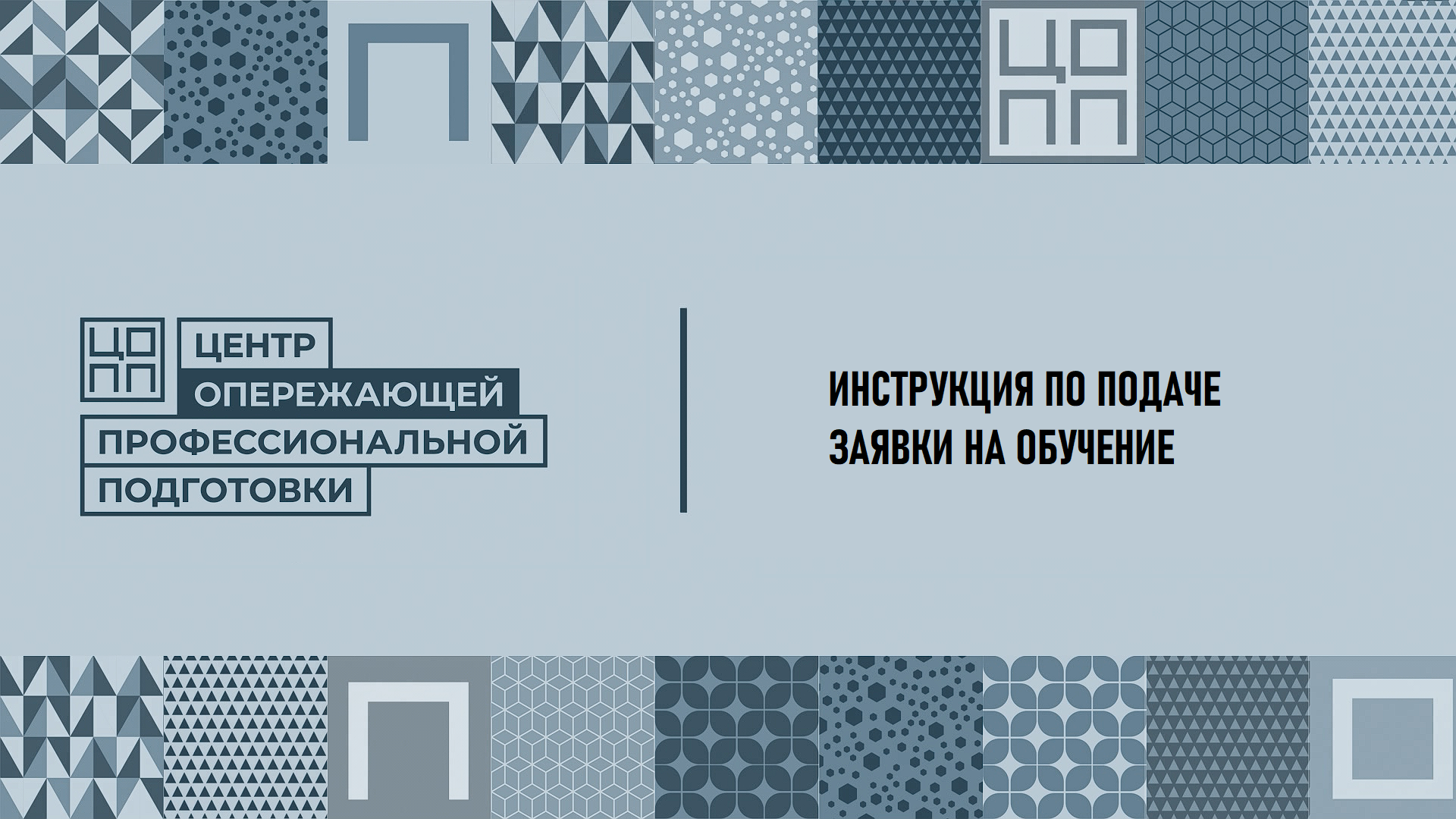 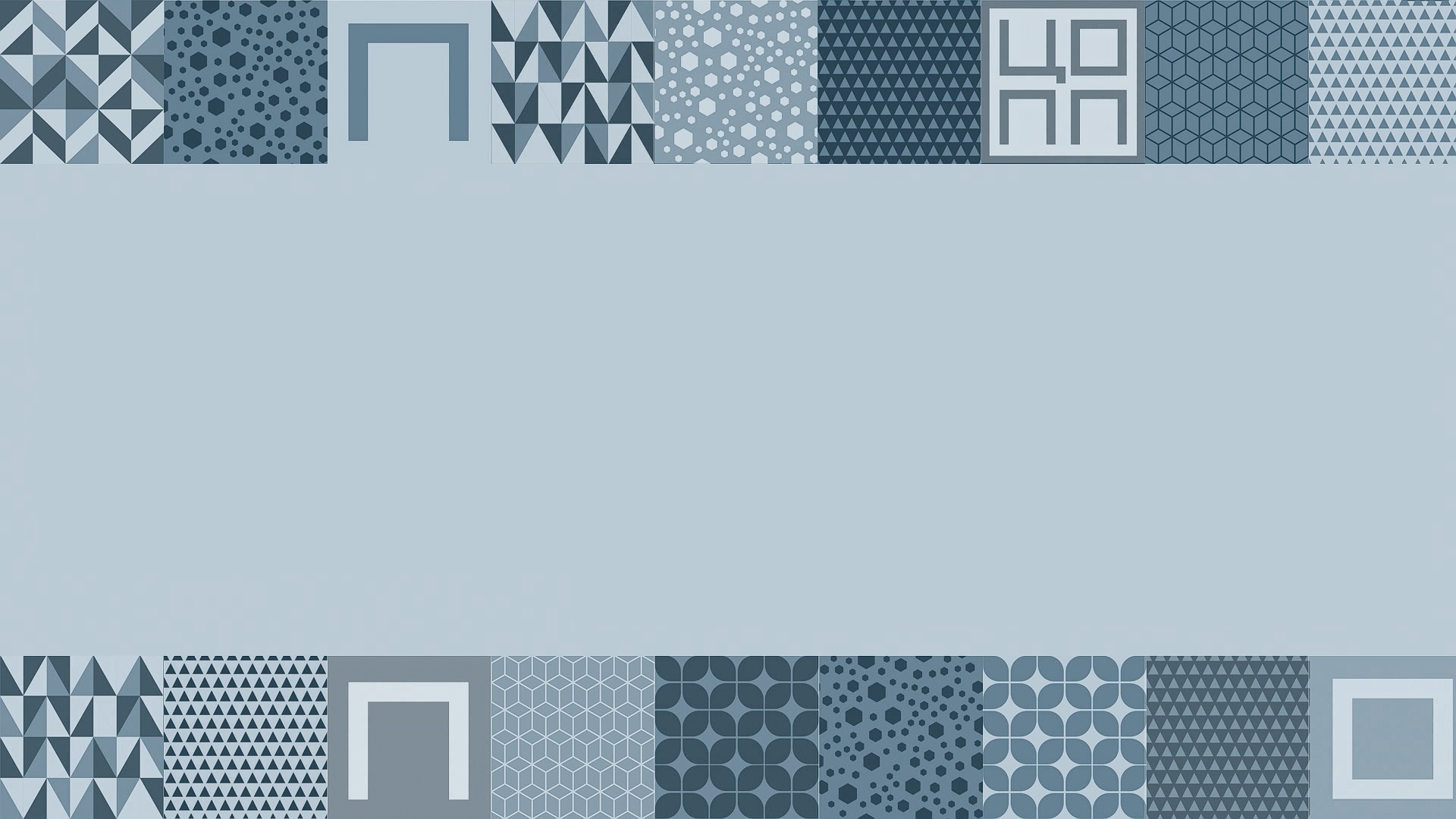 1 шаг
Для подачи заявки на обучение
необходимо перейти на официальный сайт по ссылке:
https://redesign.trudvsem.ru
или найти его с помощью поисковых систем, путем ввода запроса «Работа в России»
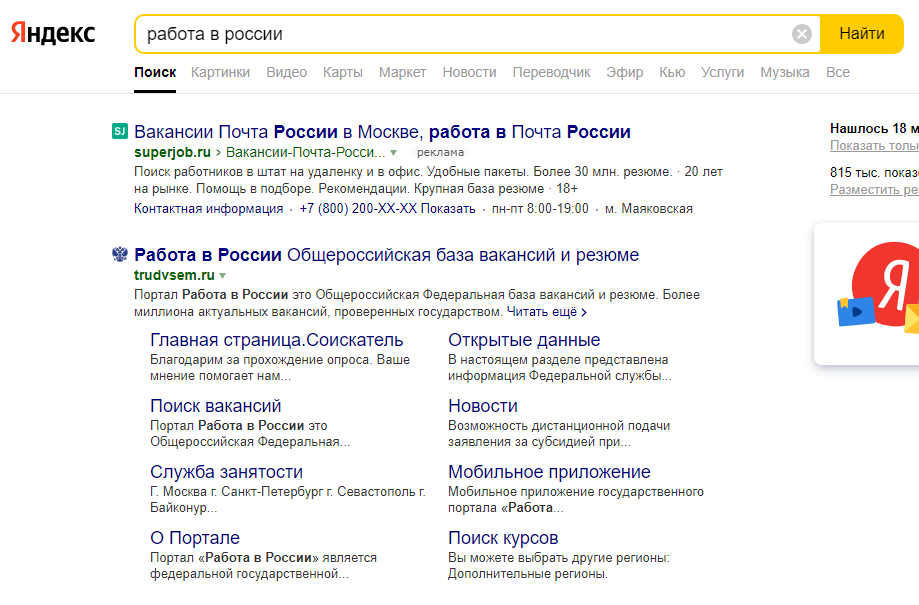 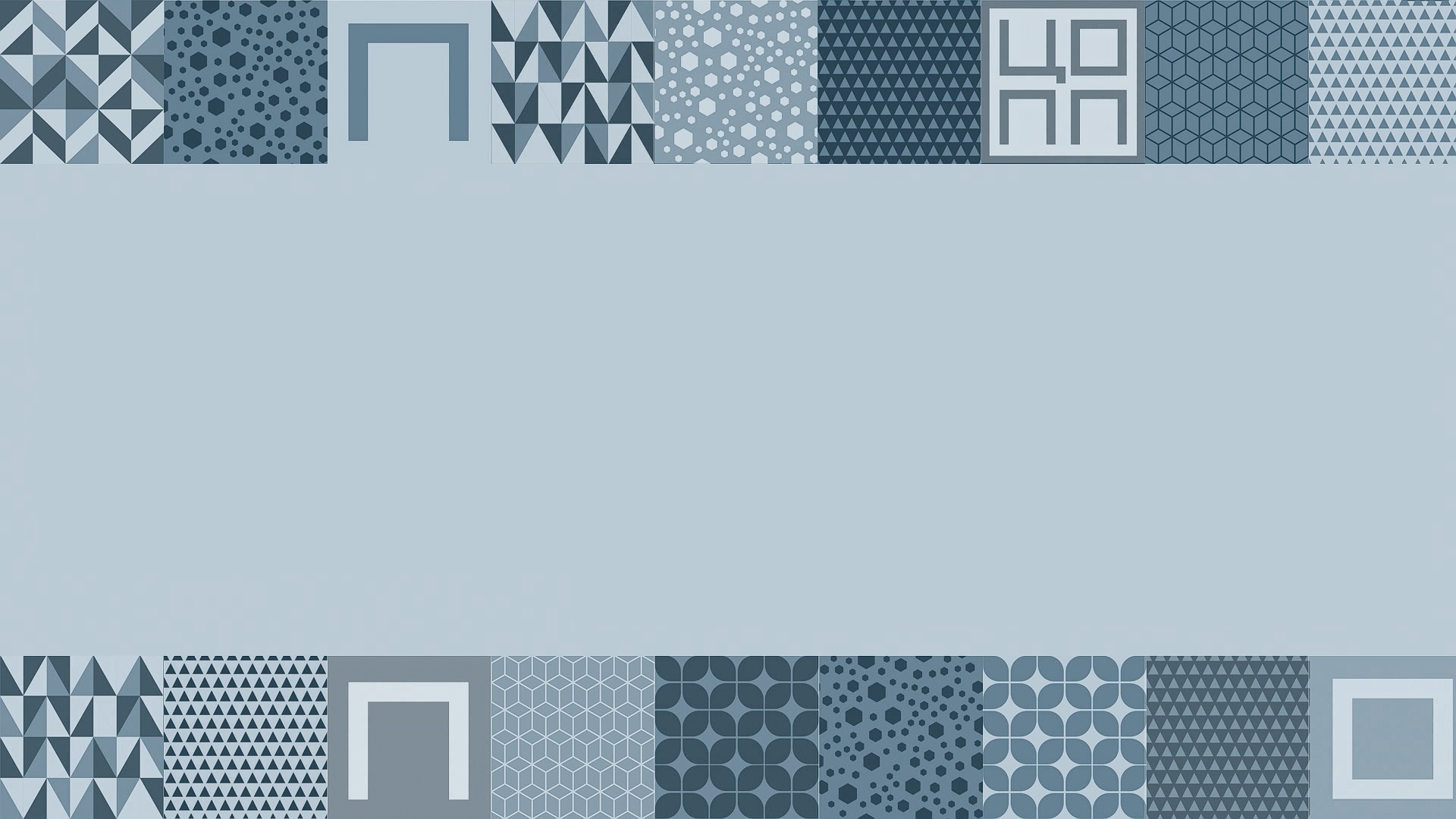 2 шаг
Перейдите на новую оболочку сайта
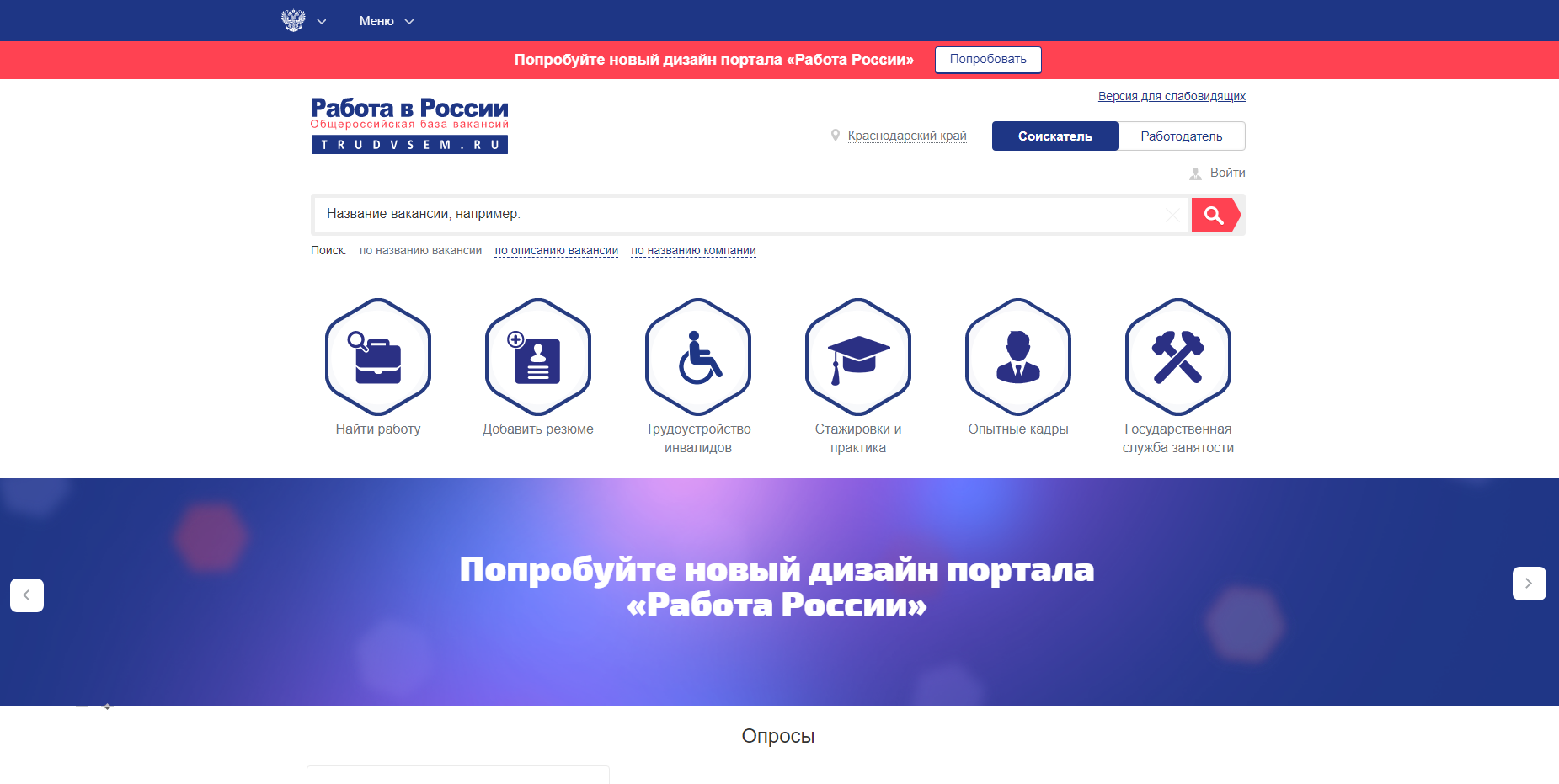 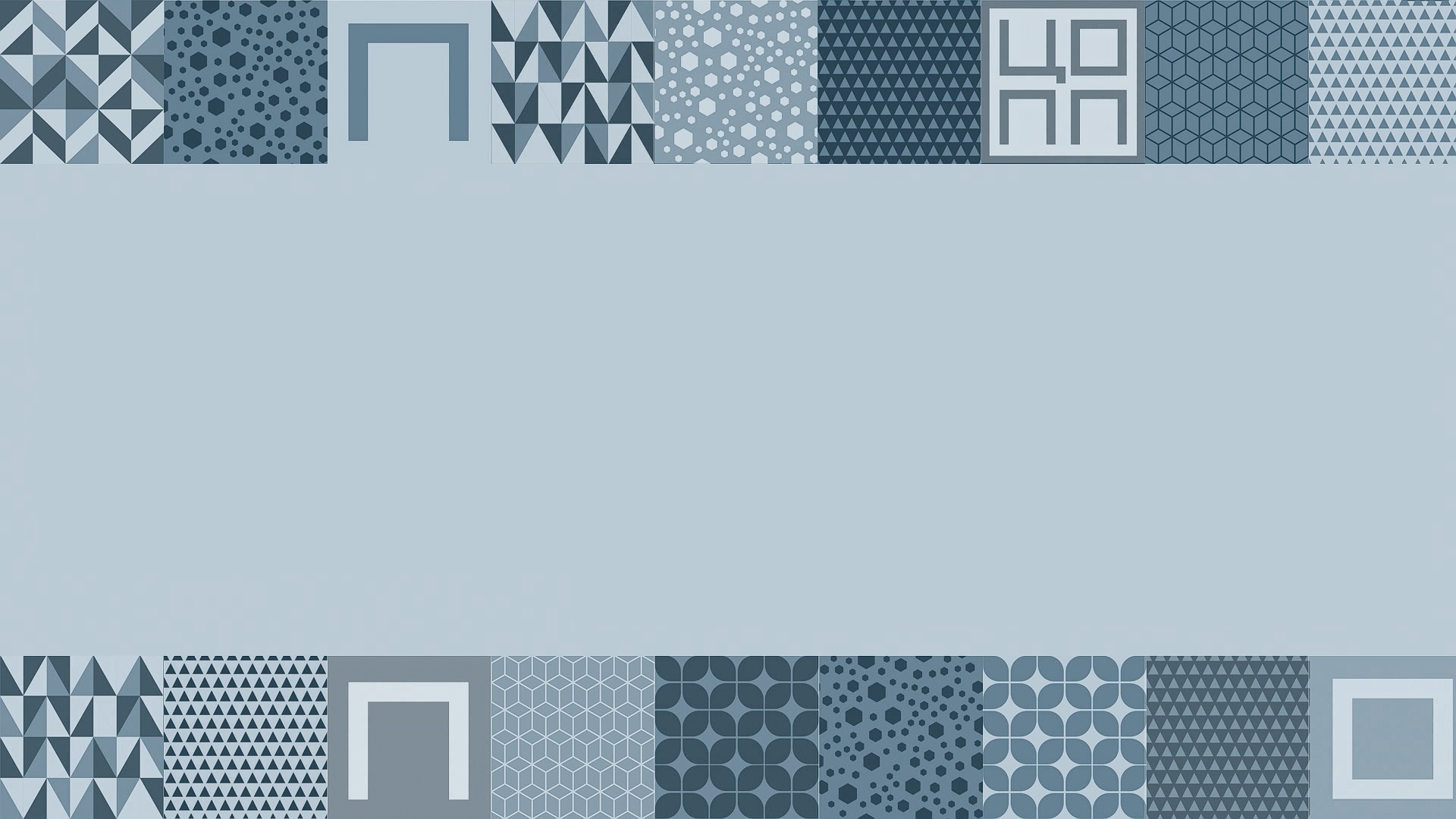 3 шаг
Пройти регистрацию на сайте 
через портал госуслуги
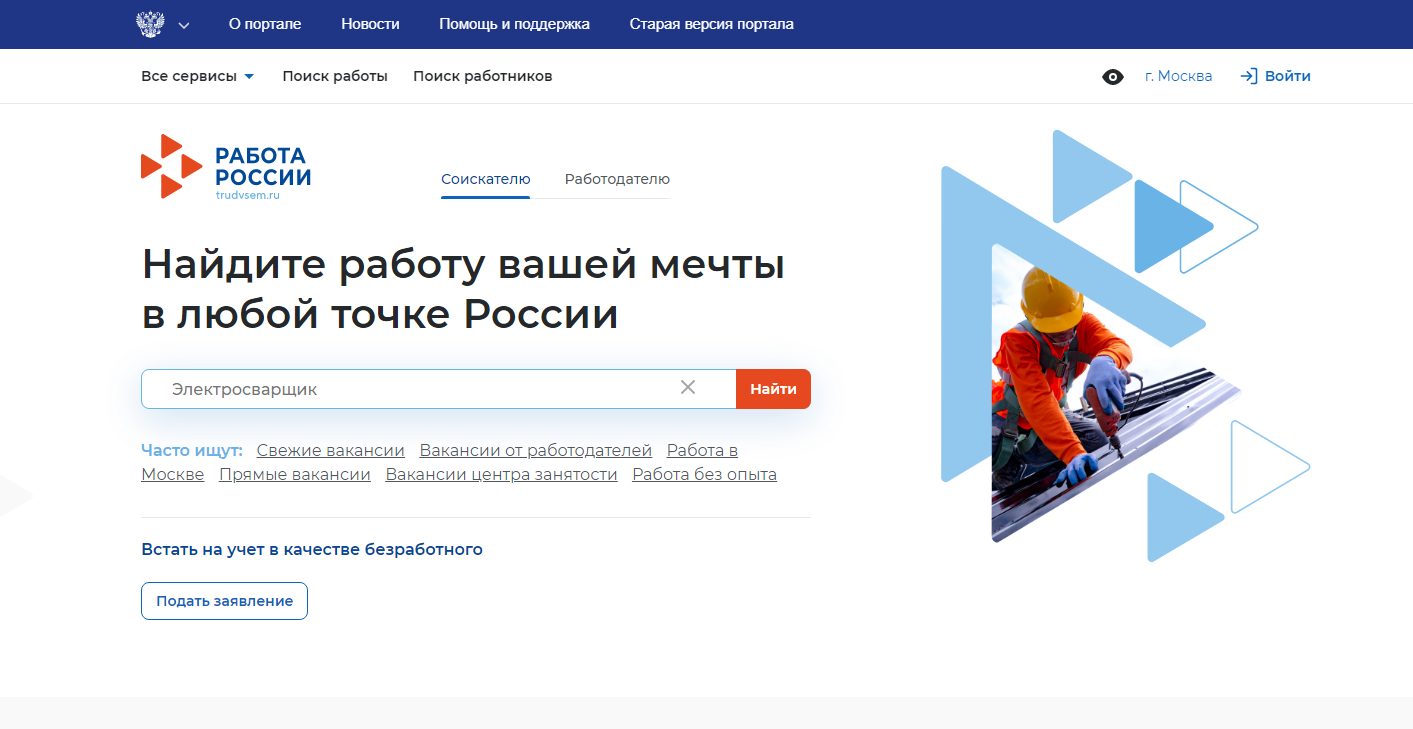 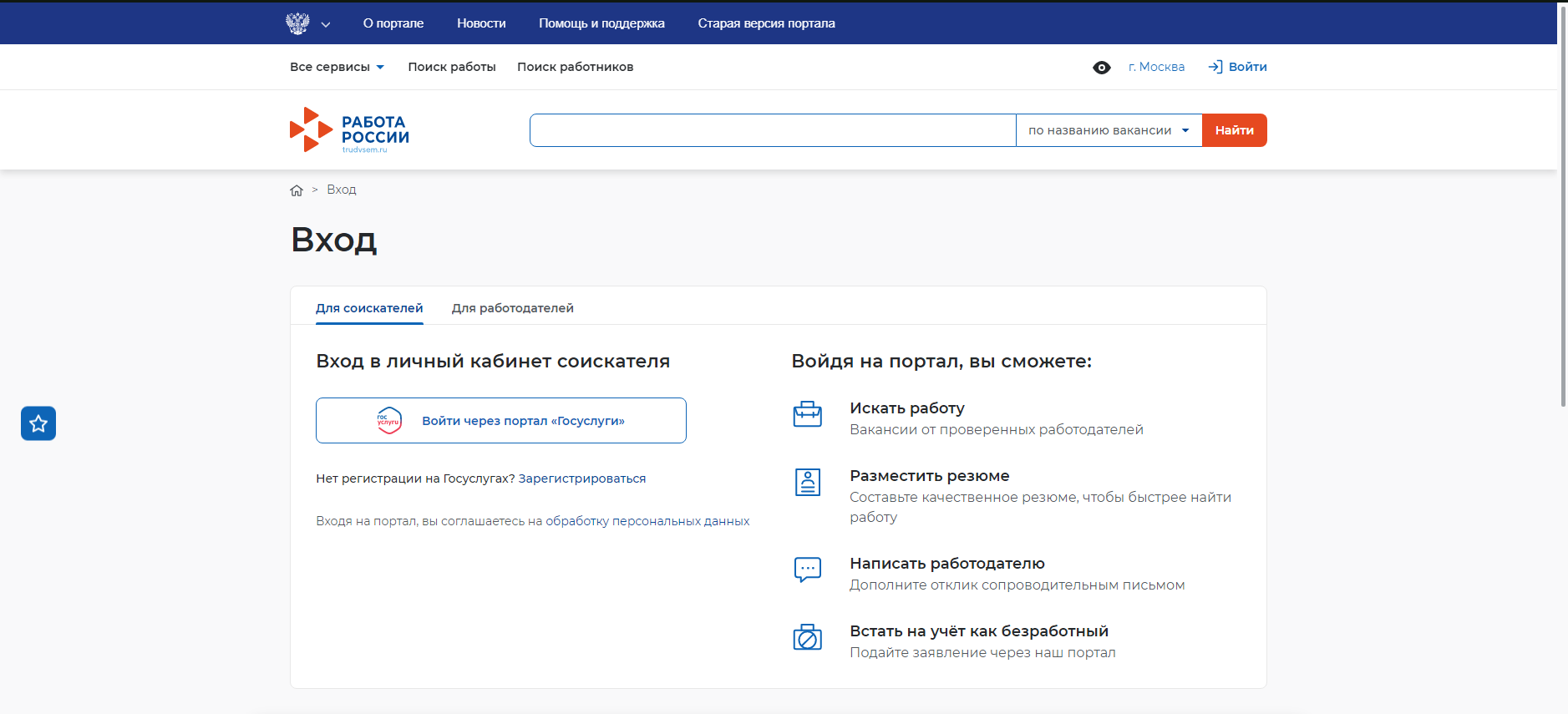 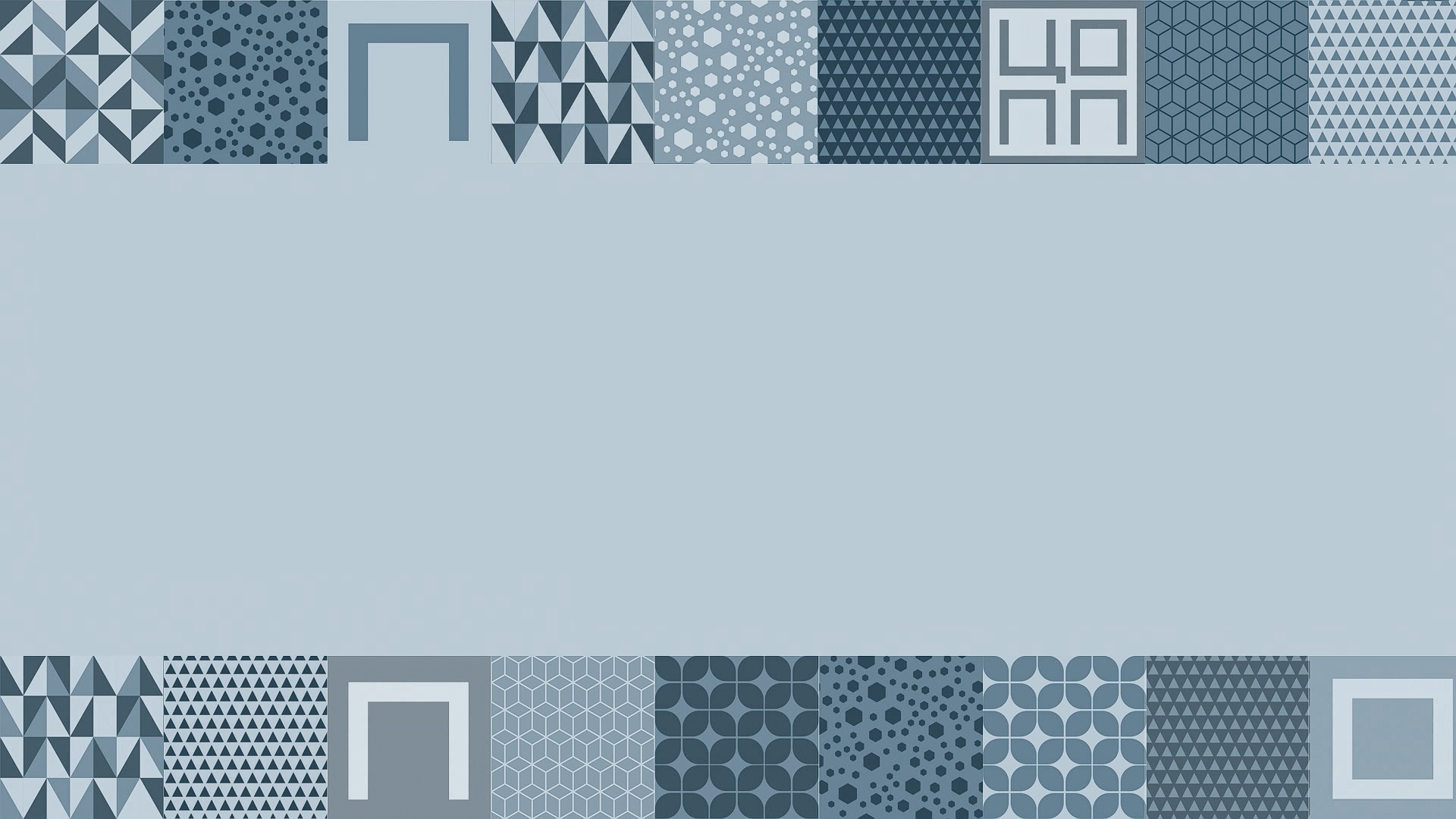 4 шаг
После регистрации вы окажетесь 
в личном кабинете
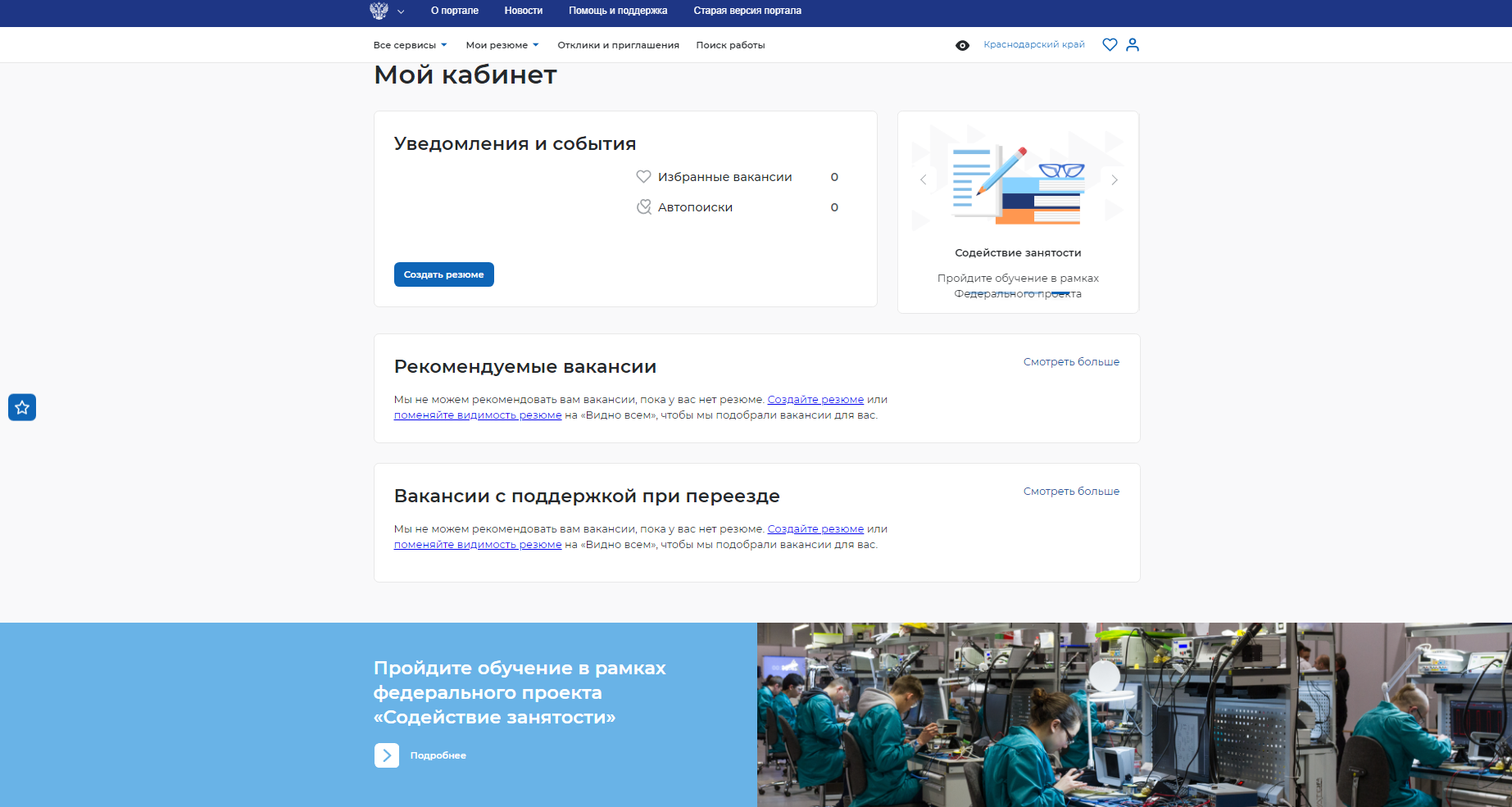 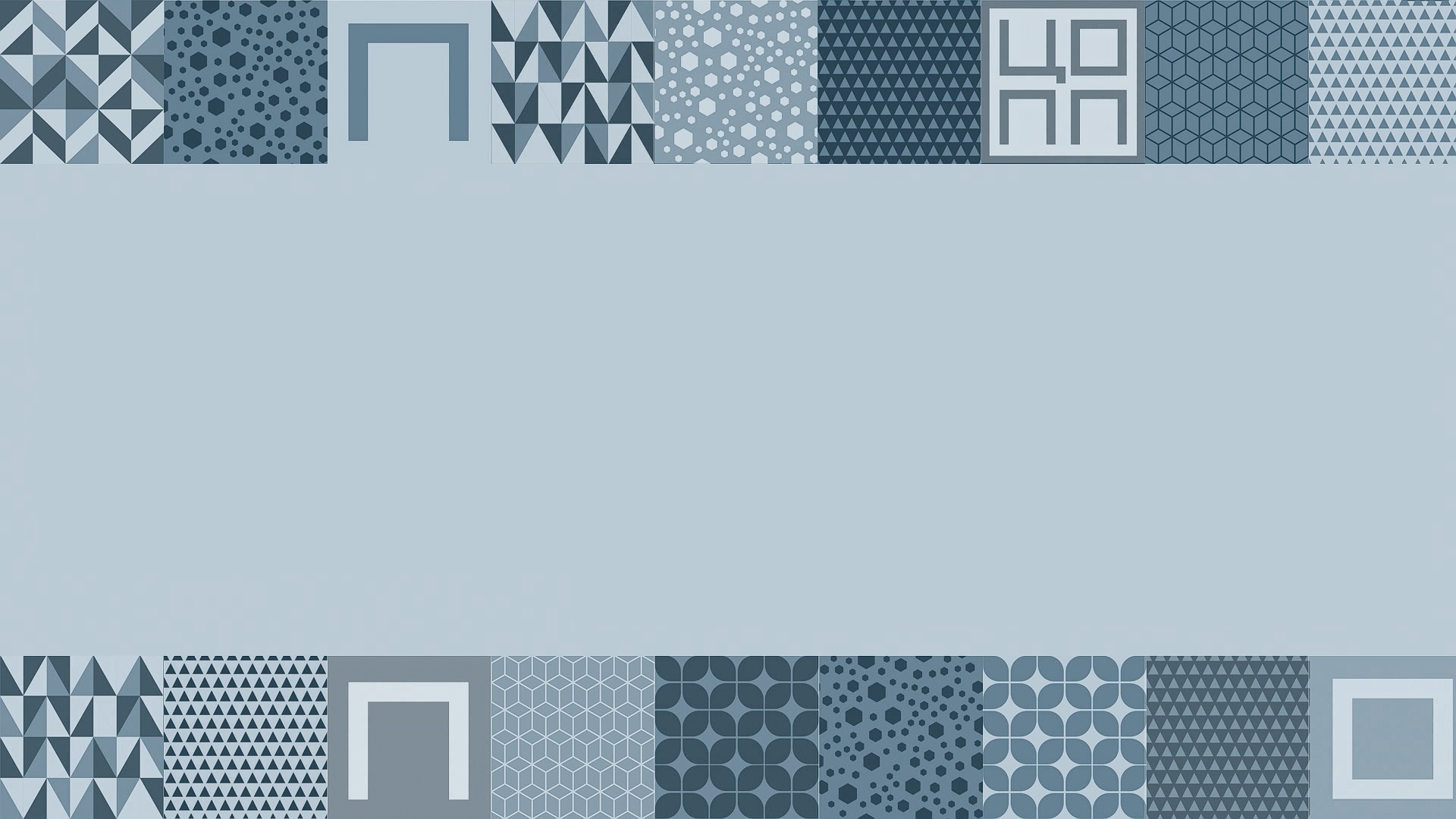 5 шаг
Заполнить необходимую информацию
и отправить заявку
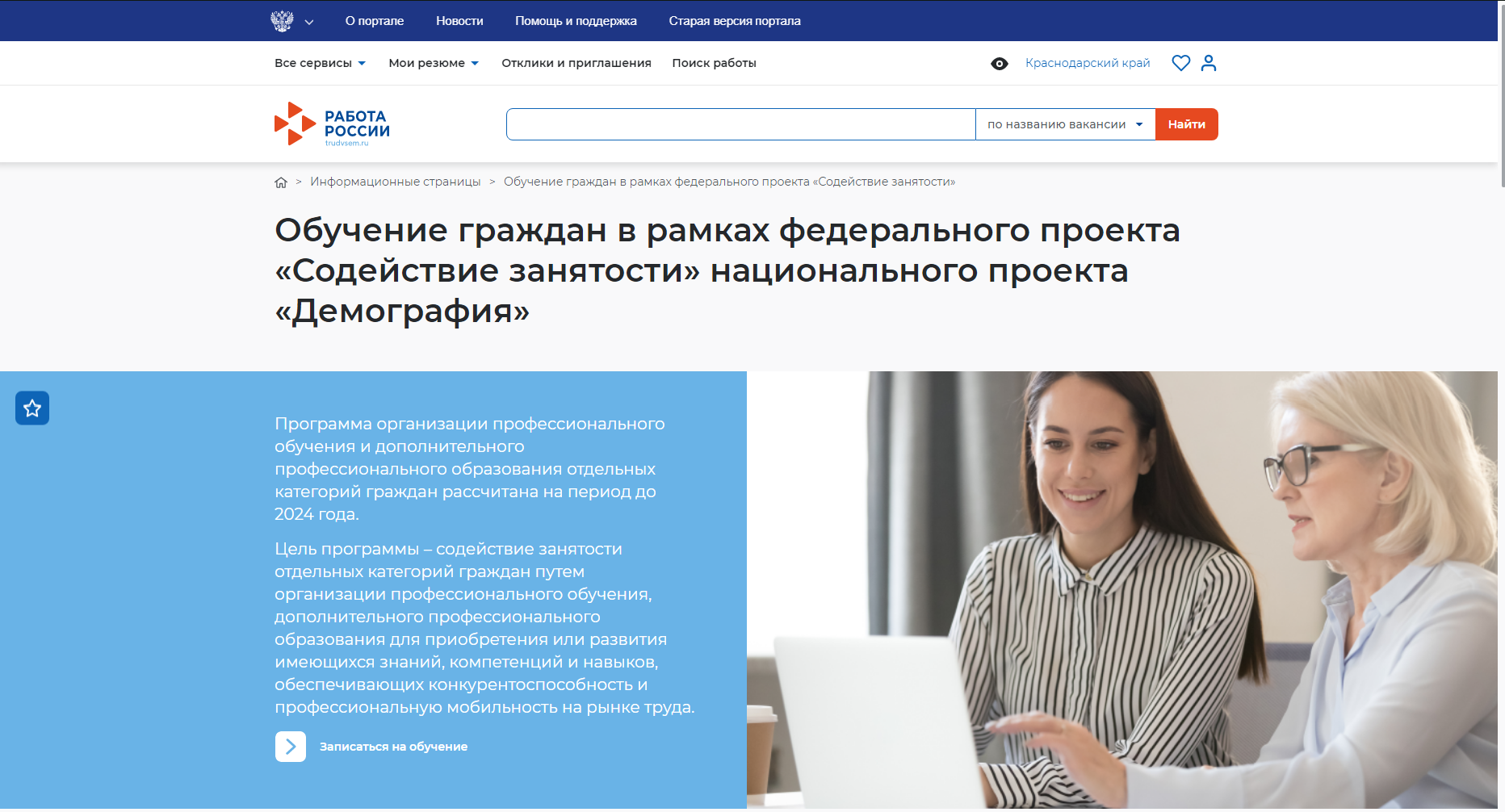 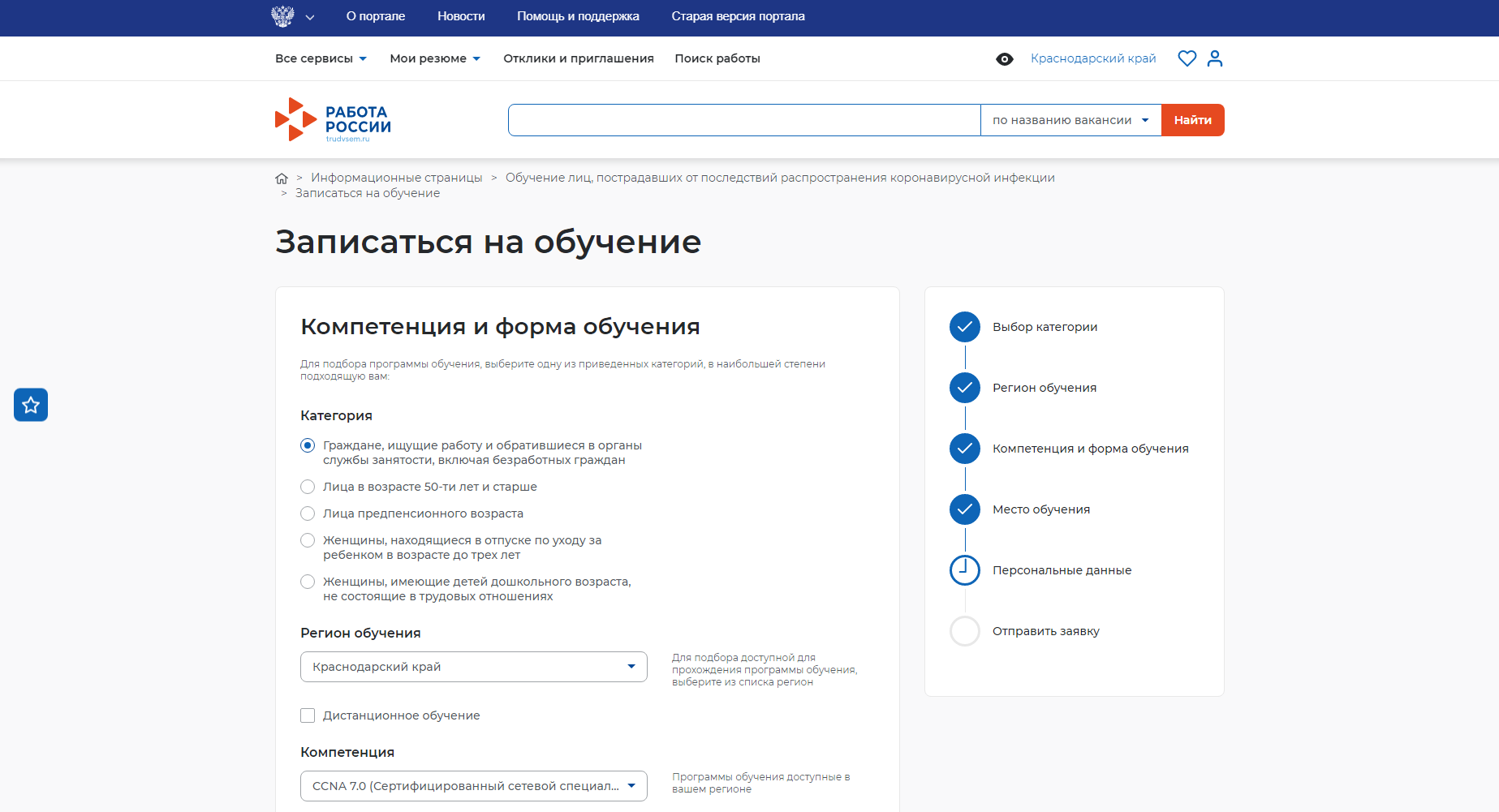 Обращаем ваше внимание, выбирайте 
компетенции только с пометкой ВорлдСкилс
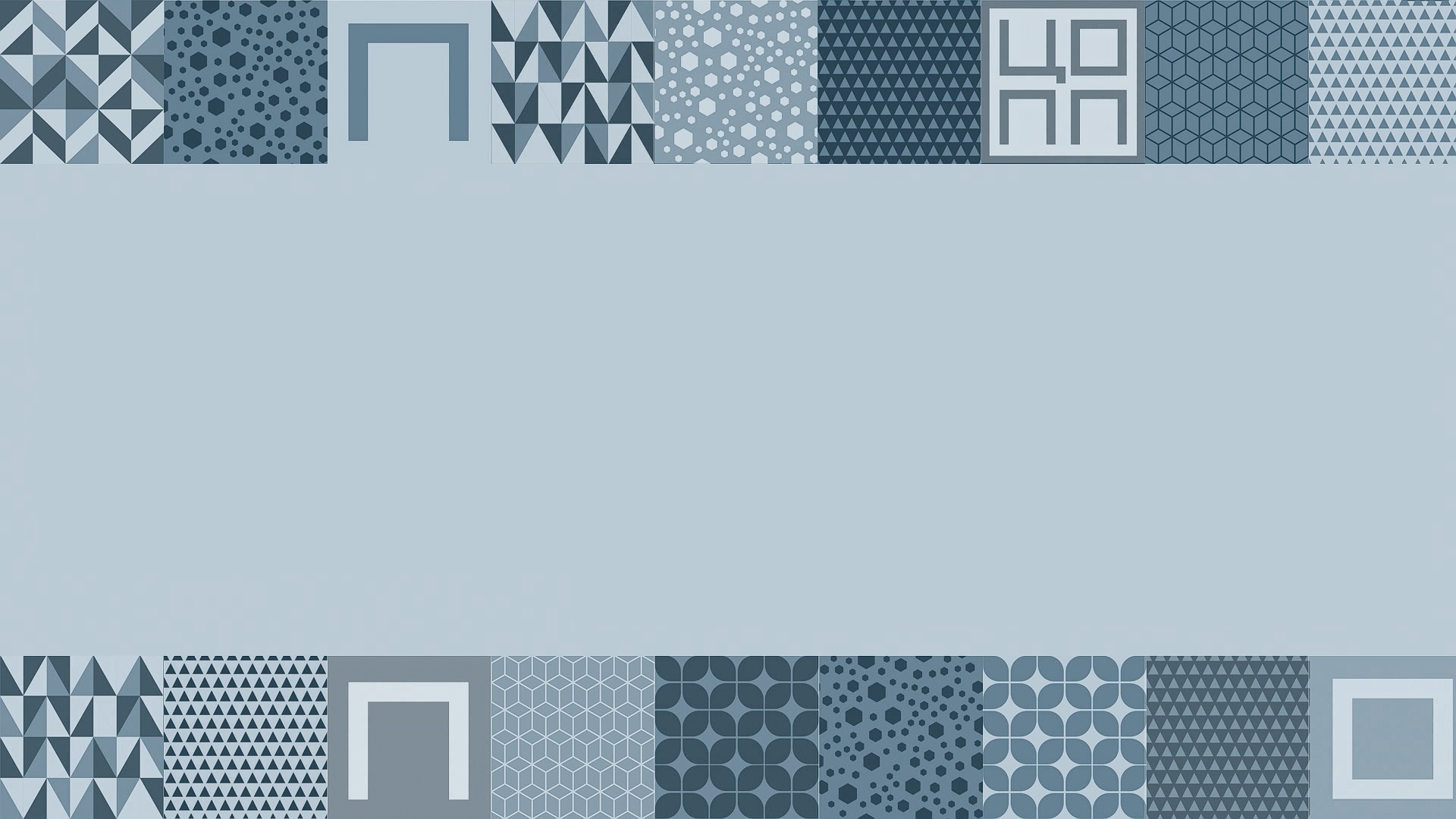 Вы прошли регистрацию